Pedestrian safety factors & actions
Stephen Read, P.E.
November 2023
Overview
Provide briefing on efforts to combat the increasing total and pedestrian deaths and serious injuries on Virginia’s roadways

Provide awareness on:
Virginia’s Strategic Highway Safety Plan related actions
Fatal and serious injury crash numbers and trends
Highway Safety Improvement Program related spending
1
Virginia Department of Transportation
All Traffic Related Fatalities and Serious Injuries in VA
2
Virginia Department of Transportation
Strategic Highway Safety Plan:Actions to Improve Safety
Vision:
Virginia’s vision is towards zero deaths and serious injuries from motor vehicle crashes so that all roadway users arrive safely at their destination.
Mission:
To fulfill the Vision through Safe System 
Collaboration with four Es of roadway safety – Education, Enforcement, Engineering, and Emergency response & medical services to achieve safe travel for a fifth E – Everyone.
https://bit.ly/VA2026SHSP
3
Virginia Department of Transportation
Strategic Highway Safety Plan (SHSP) Emphasis Areas
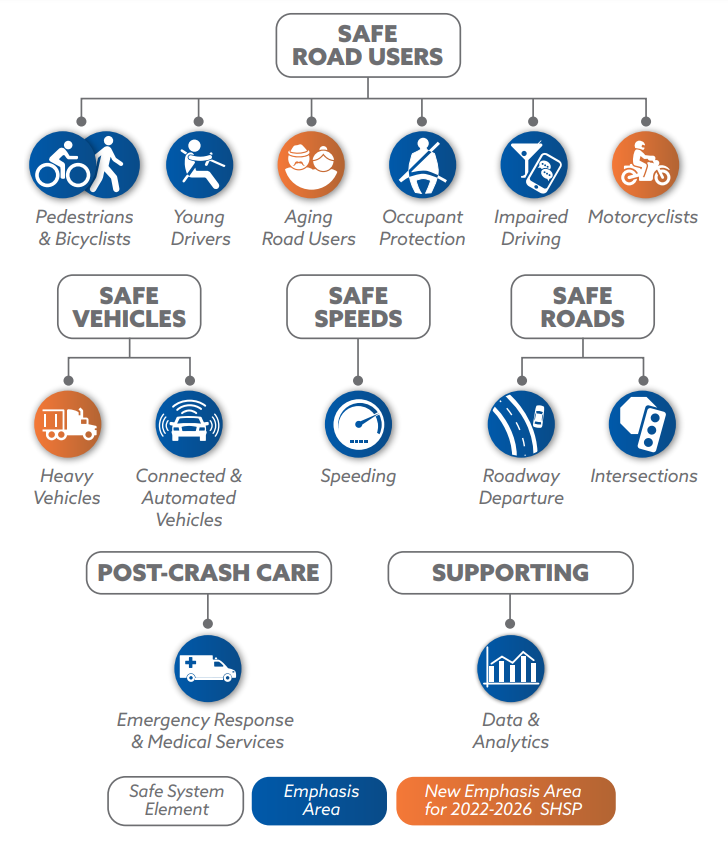 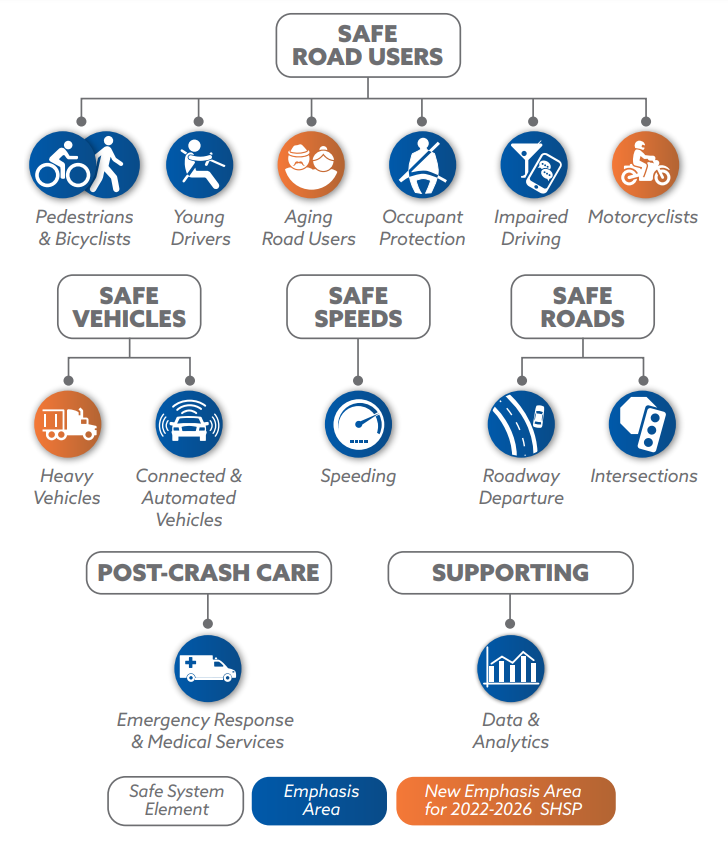 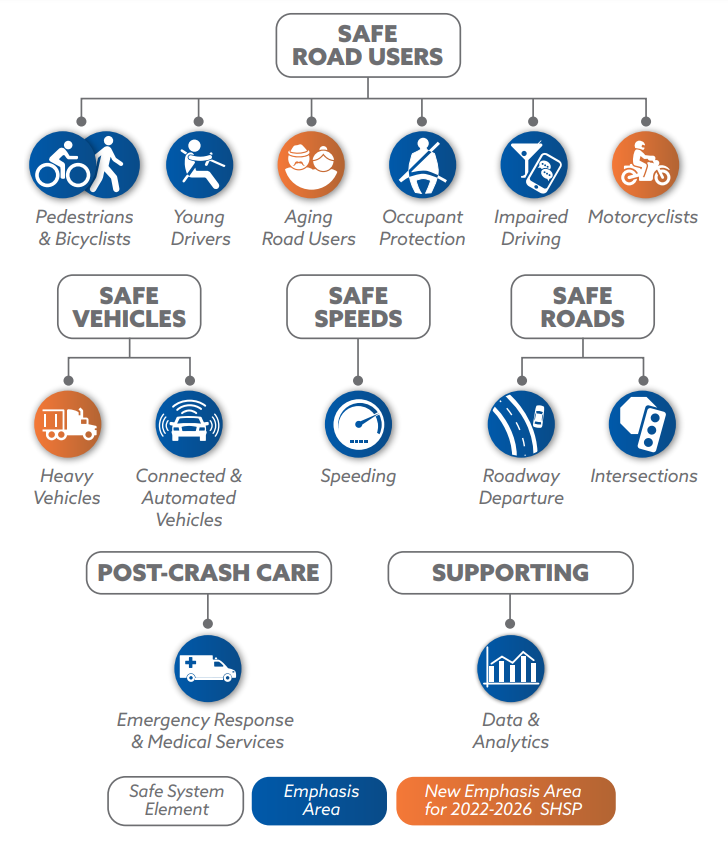 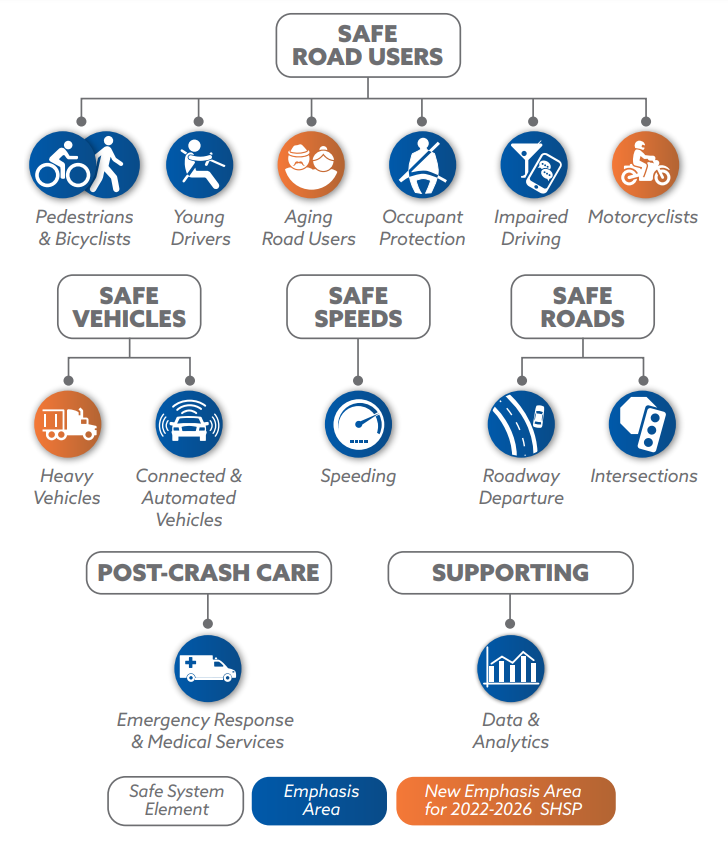 4
Virginia Department of Transportation
[Speaker Notes: SSA has 5 Elements and we added 6th Support for data analytics
We have 12 Emphasis areas  with three in orange added for this period
VRU have been in all five of our SHSPs]
2018-2022 Traffic Fatalities by SHSP Emphasis Area
5
Virginia Department of Transportation
Vulnerable Road Users
Vulnerable road user (VRU) describes those unprotected by an outside shield, as they sustain a greater risk of injury in any motor-vehicle collision. 

Includes (but is not limited to): a pedestrian; a roadway worker; a person operating – 
a wheelchair or other personal mobility device; 
an electric scooter or similar; 
a bicycle or other non-motorized means of transportation.
6
Virginia Department of Transportation
VRU Actions
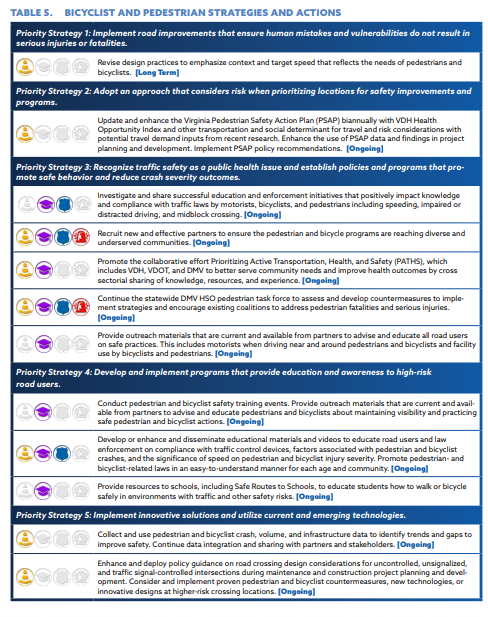 12 Actions implemented by all the E’s of safety
Many are ongoing activities we are working to improve over time
Federal IIJA legislated a detailed VRU safety assessment with outreach and additional actions – under internal review for FHWA approval
7
Virginia Department of Transportation
Statewide VRU Fatalities (F) and Serious Injuries (SI)
COVID
COVID
8
Virginia Department of Transportation
VRU Injury Proportions (2018-2022)
About 1 in 3 pedestrians 
and 1 in 4 bicyclists 
hit by motorists were killed or seriously injured

On average, nearly 2 VRUs were killed or seriously injured every day

VRU involved crashes are 1.7 percent of all crashes, but are 16 percent of fatalities
9
Virginia Department of Transportation
[Speaker Notes: Fatal crashes are about 0.6% of all crashes and SI crashes are about 5% of all crashes

Almost 1 in 10 pedestrians struck were killed (9%)
Almost 3 in 10 pedestrian struck were seriously injured (28%)

About 2 in 100 bicyclists struck were killed (2 %)
About 23 in 100 bicyclists struck were seriously injured (23%)]
Focus: Pedestrian Crashes2018 - 2022 Pedestrian Fatalities by Cities and Counties
657 Total
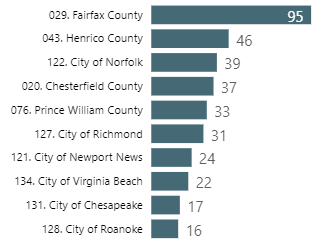 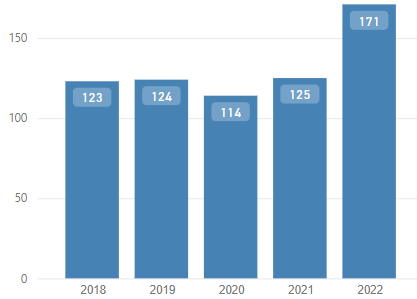 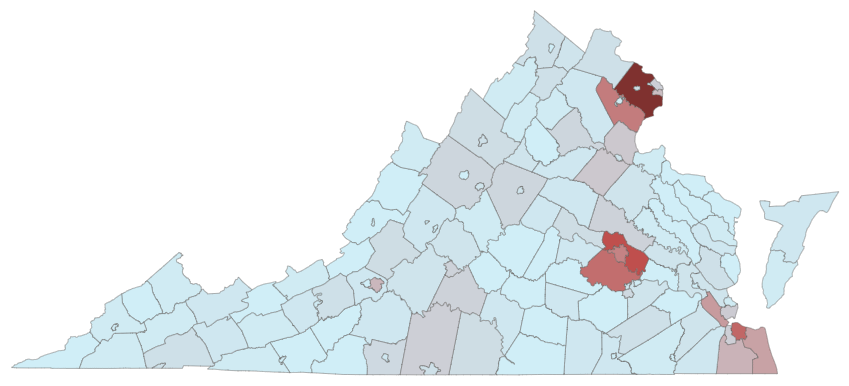 Statewide pedestrian fatalities by year
Localities with highest fatalities- 2018-2022 totals
132 pedestrian fatalities per year on average
10
Virginia Department of Transportation
[Speaker Notes: Top ten shown with top twenty including more cities in Hampton Roads and counties in other MPO areas.]
Who:  Pedestrian Fatalities by Age
11
Virginia Department of Transportation
Where: Summary by System and Area Type
18% are rural roadway fatalities
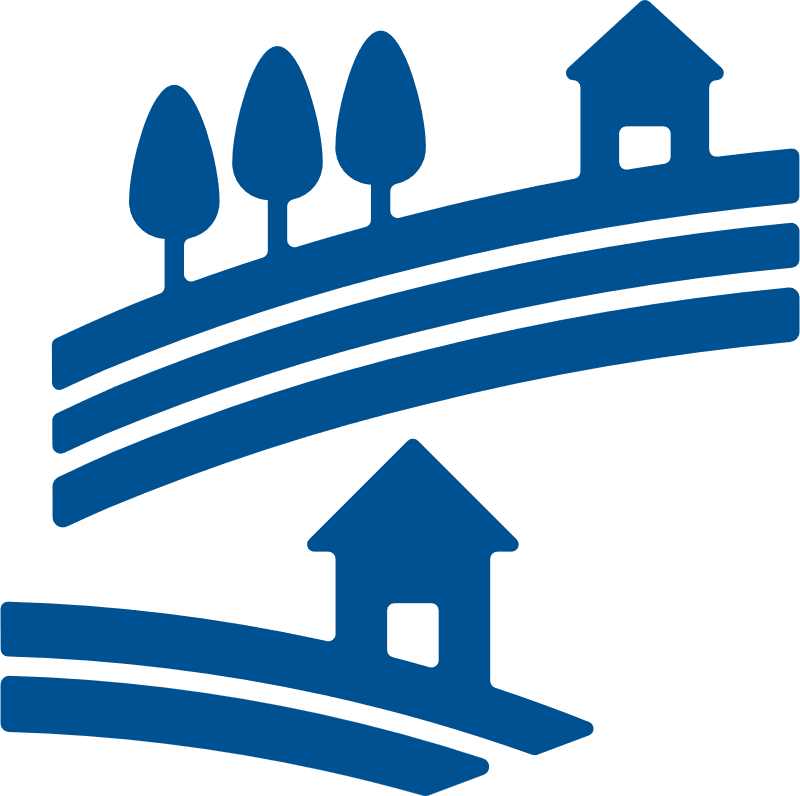 236 (36%)
227 (35%)
82% are urban roadway fatalities
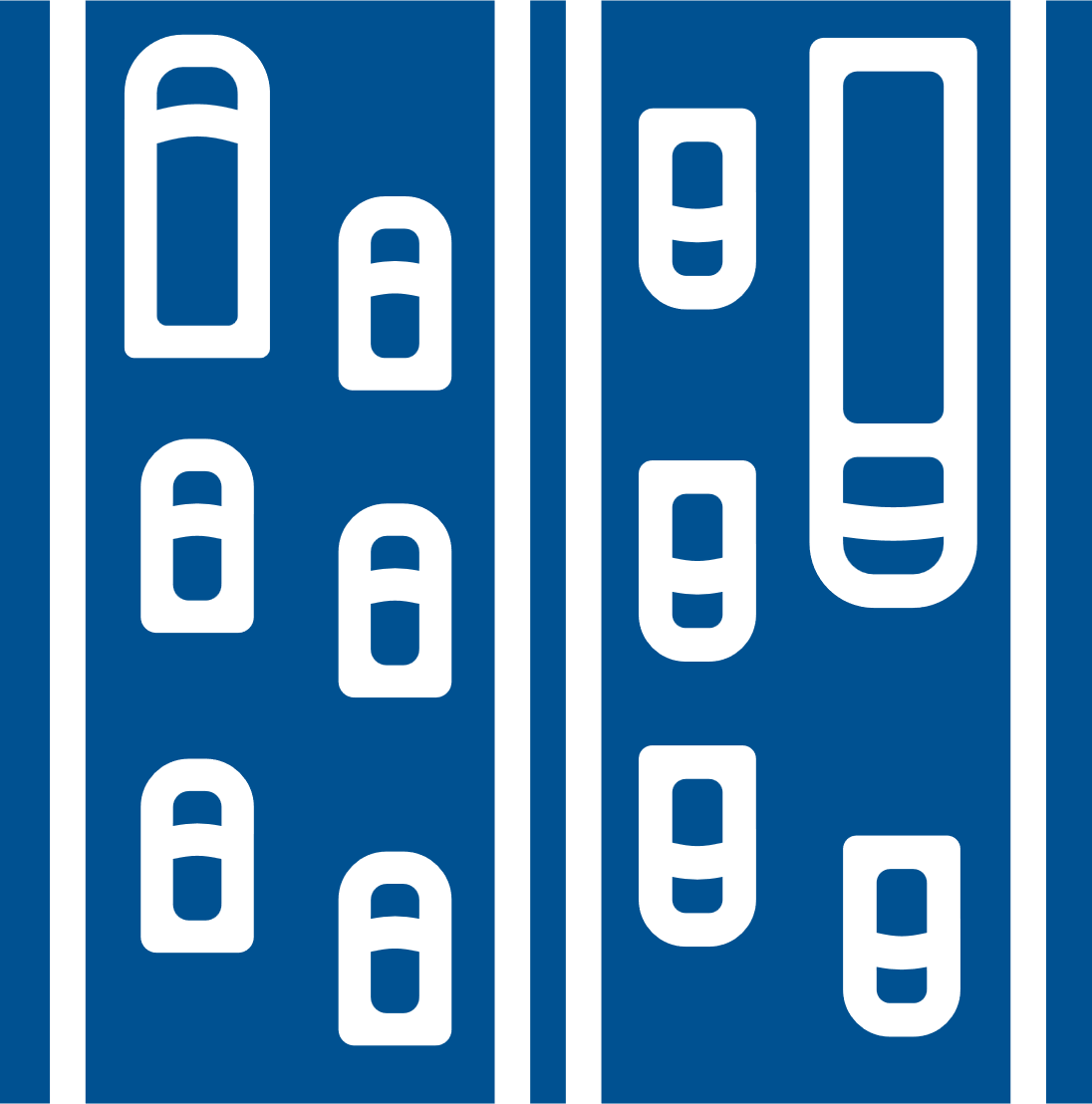 97 (15%)
83 (13%)
63% are on VDOT roadways
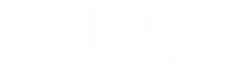 Note: Work zone-related crashes are NOT included (total 643) for remaining analyses
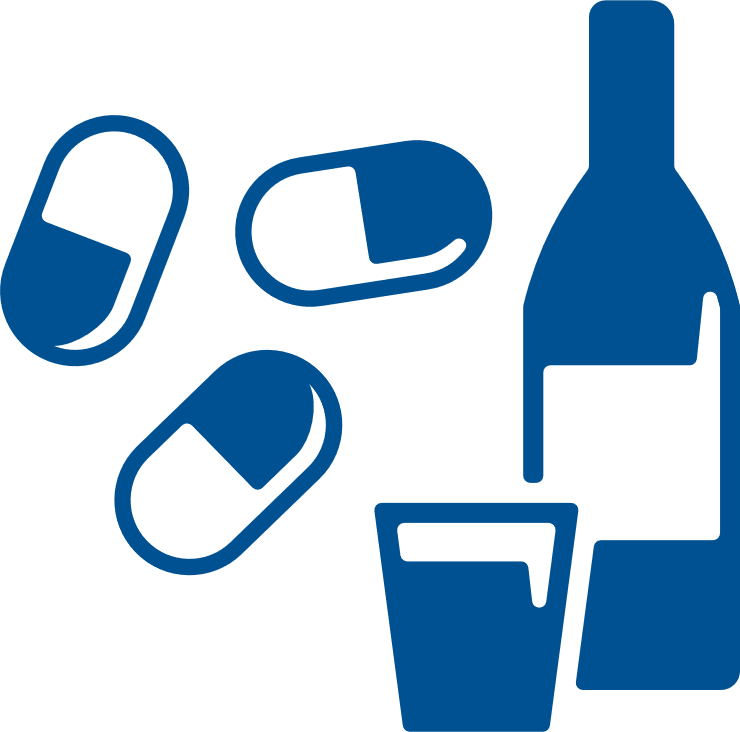 36-39% of pedestrians were drunk or drugged in Urban areas
12
Virginia Department of Transportation
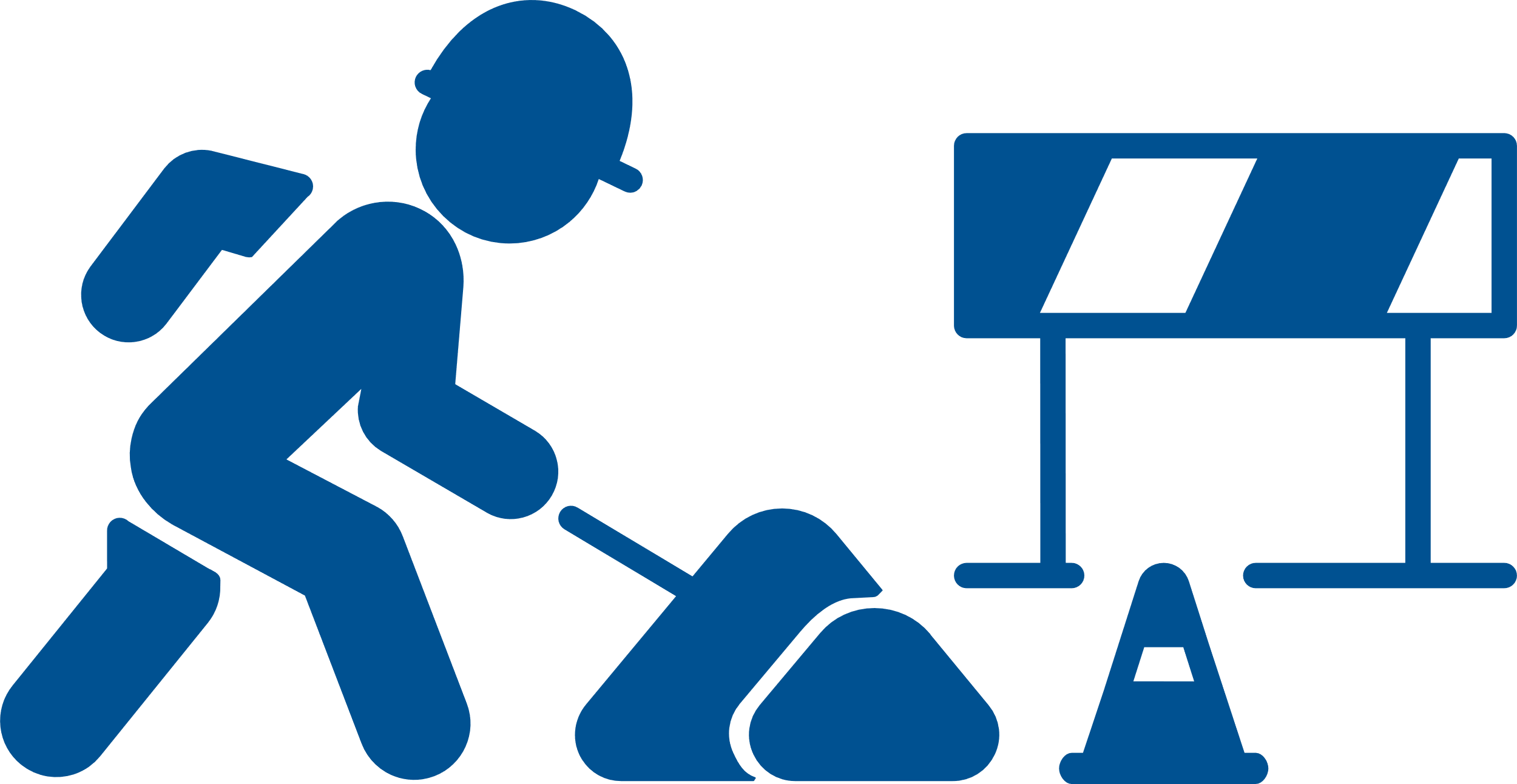 2% occurred in work zones (summarized in a separate assessment)
[Speaker Notes: 4 of every 5 are on urban classified roadways and 3 of 5 are on VDOT maintained roads.

Primary Arterial Freeways and Expressways in Limited Access are a mix of VDOT Primaries and Toll Roads as well as third party Toll roads]
Where: Non-Freeway System Facility Contexts
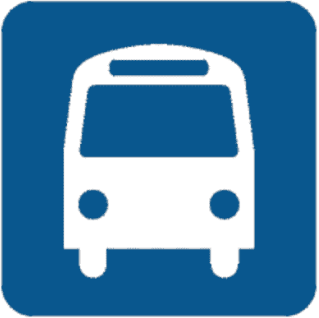 On urban roads 50% are within 500ft of a Bus Stop
26% are within 150ft of a Bus Stop
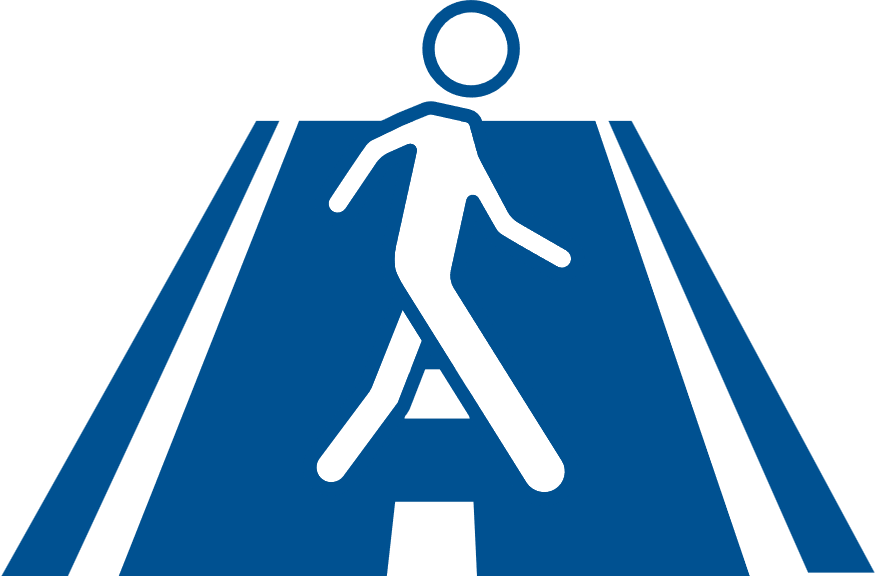 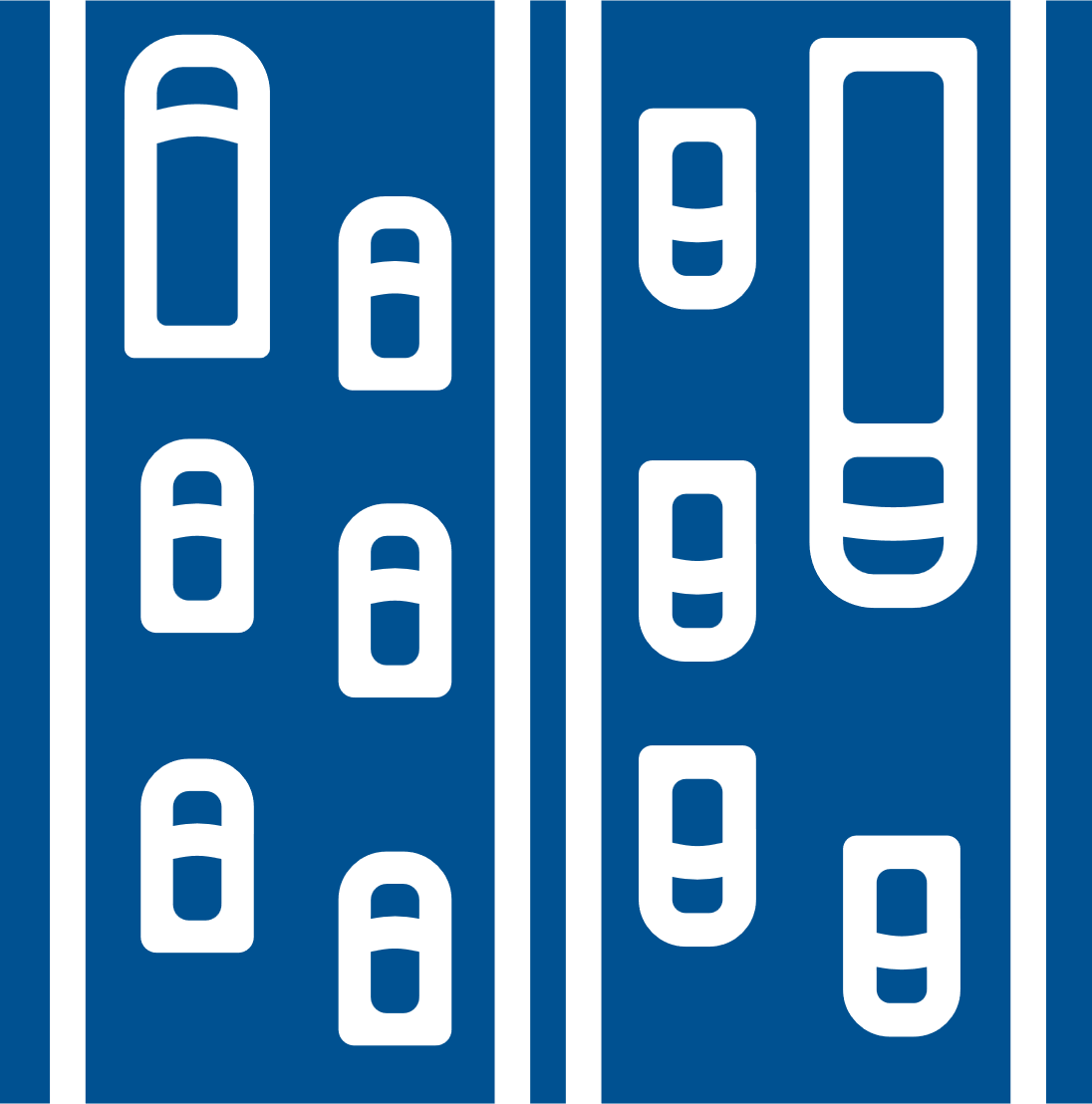 Arterials account for 30% of rural and 33% of urban VMT on non-limited access roadways**, but 80% of all fatalities took place on arterials
56% are     
Pedestrians crossing the road  
44% are in the road or on a facility
* Excludes limited access and work zone data
**2022 data
13
Virginia Department of Transportation
Arterials account for 81% of all urban fatalities and 62% of all rural fatalities
[Speaker Notes: Arterials are the major thoroughfares that are typically signed as State or US routes on our Primary System, but some are county routes.  In urban area they typically have multiple lanes and are have higher posted speeds  except in central business areas.
 
Arterials account for 81% of all urban fatalities and 62% of all rural fatalities]
What: Pedestrian Fatality Action Trend
+19
+14
“At intersection” is within 150 feet, so some are crossing outside of intersection “box” defined by roadway edge extensions.
80% happened at night
40% are crossing
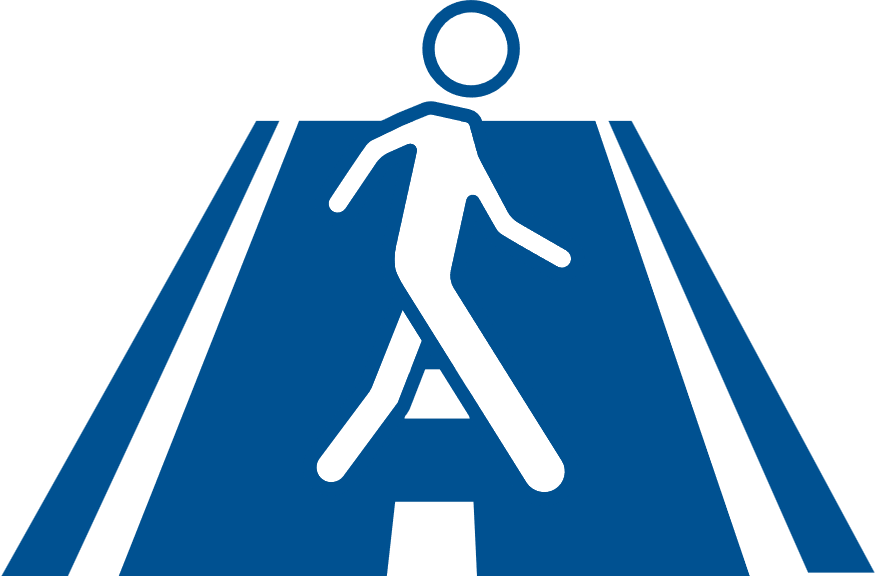 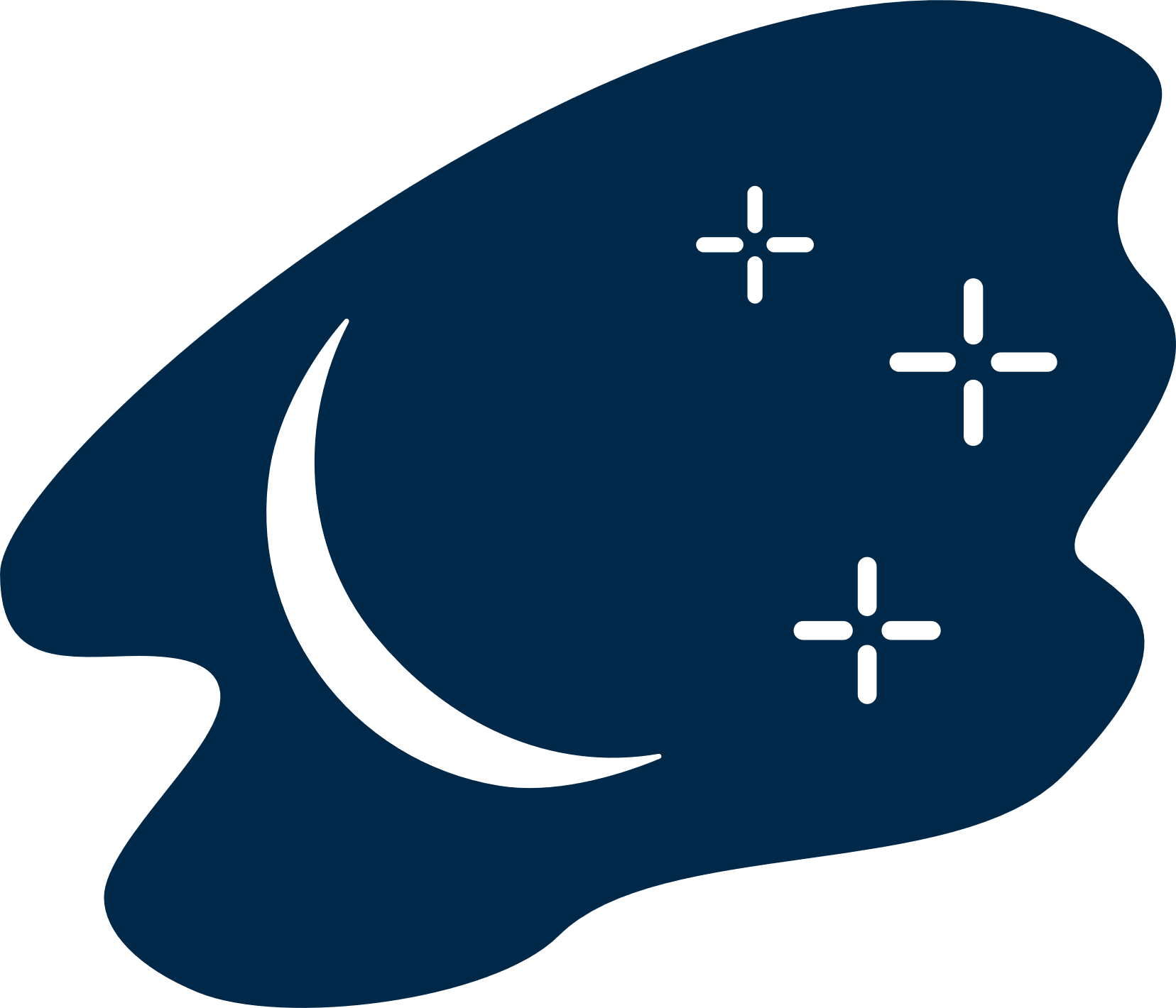 70% happened at night
76% are crossing
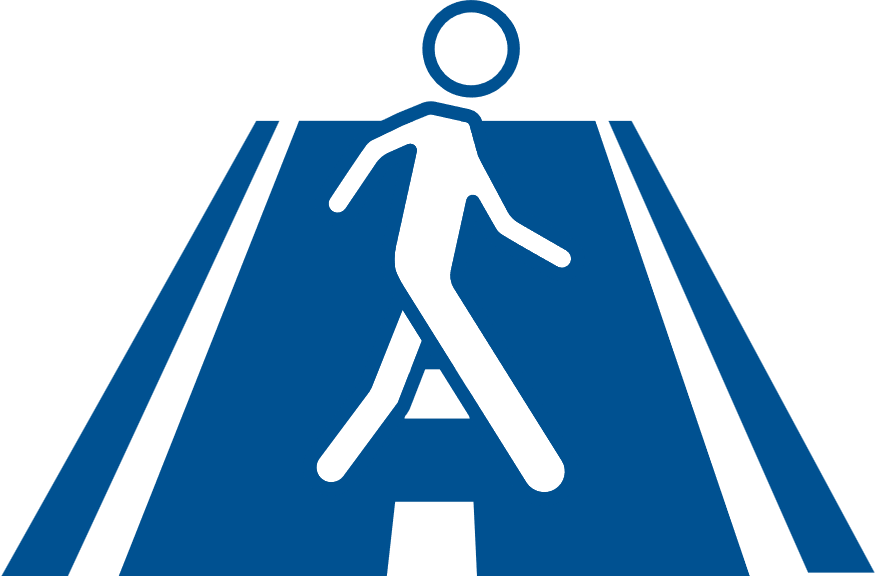 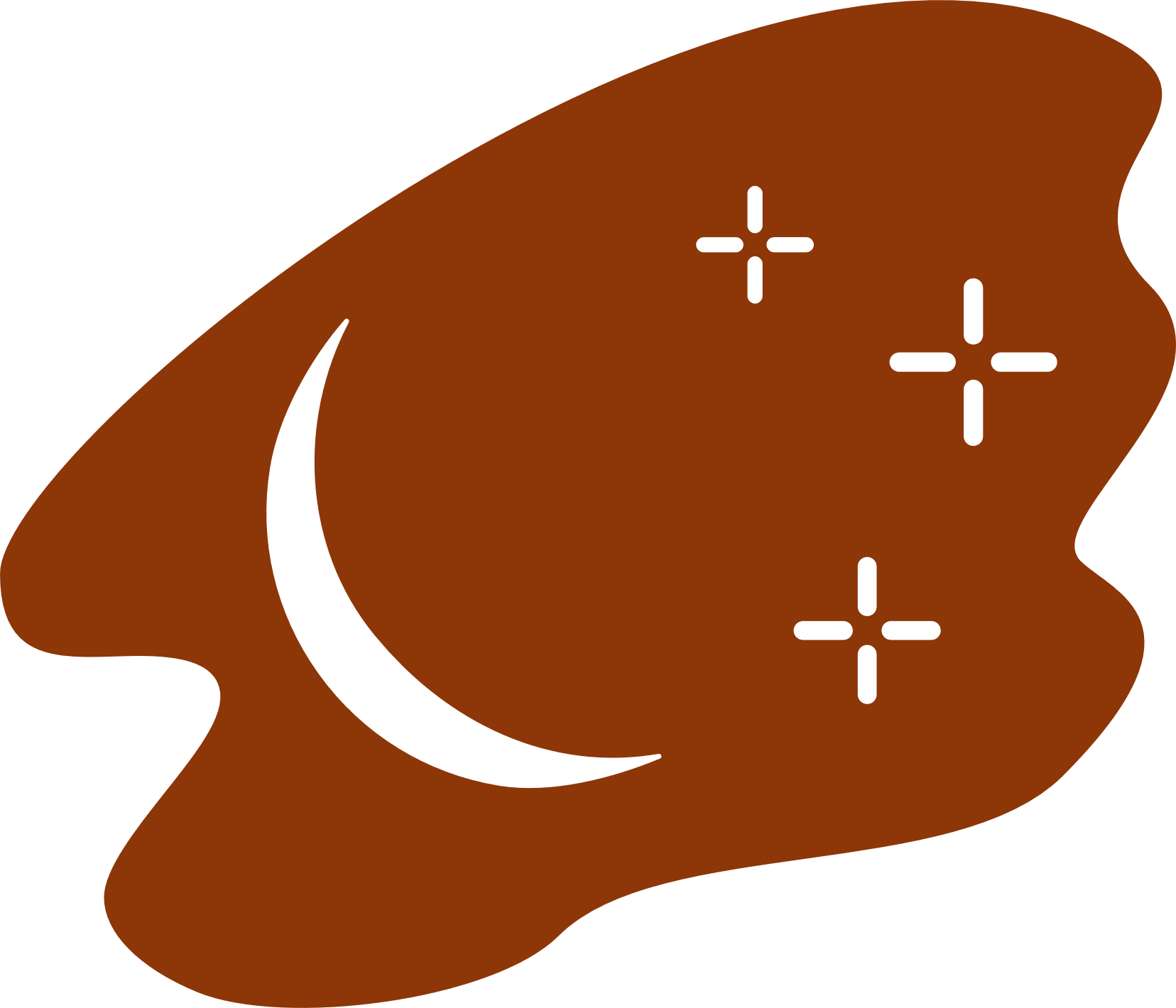 14
Virginia Department of Transportation
[Speaker Notes: Only Peds killed on non-freeways in five years shown (643) 

Between = 351/643 = 45.4%
Crossing Between intersections 139/351 = 39.6%

Crossing at intersections (143+80)/292=76.3%

Total crossing = 362/643= 56.3%]
Demographics Where Pedestrian Crashes Occur
Social Vulnerability
The degree to which a community exhibits certain social conditions, including high poverty, low percentage of vehicle access, age cohorts
The demographic estimates and socio-economic data presented in the following charts are based on the American Community Survey (ACS) data from the years 2016 to 2020.
VRU Vulnerability Investigated
Socioeconomic Status
Household Characteristics
Racial & Ethnic Minority Status
Housing Type & Transportation
Hispanic or Latino (of any race), Black and African American, American Indian and Alaska Native, Asian, Native Hawaiian and Other Pacific Islander, Two or More Races, Other Races
No Vehicle
Below 150% Poverty Line
Aged 65 & Older
Unemployed
Aged 17 & Younger
Civilian with a Disability
No High School Diploma
No Health Insurance
15
Virginia Department of Transportation
Poverty Level: Pedestrian Crashes
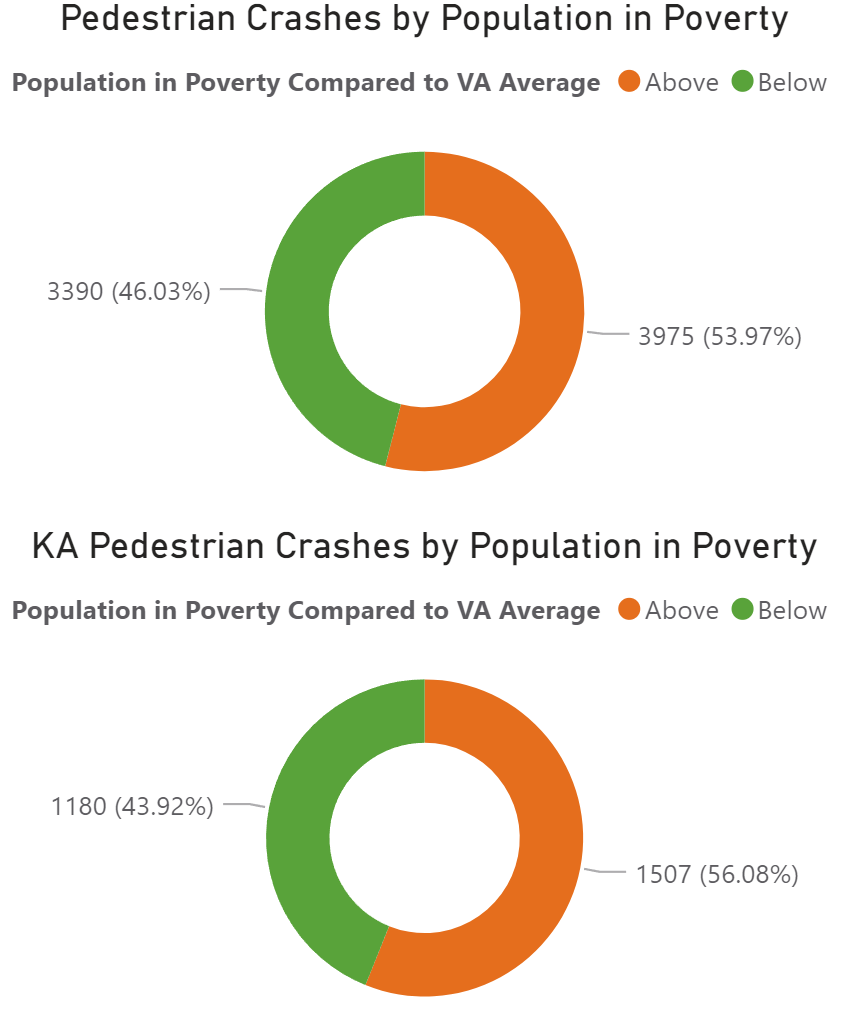 Pedestrian crashes were 17% higher in areas with a larger population in poverty compared to the statewide average.  

F+SI pedestrian crashes were 28% higher in areas with a larger population in poverty compared to the statewide average.

Overall, pedestrian crashes and F+SI Ped crashes are over-represented in areas with a larger population in poverty.
F+SI
Population in Poverty is defined as the percentage of persons in an area (Census tract) living at or below 150% of the federal poverty line threshold established for several federal health coverage policies. Crashes in each Census tract are assessed by whether the Census tract is above or below the statewide average of Population in Poverty.
16
Virginia Department of Transportation
Population with Disability: Pedestrian Crashes
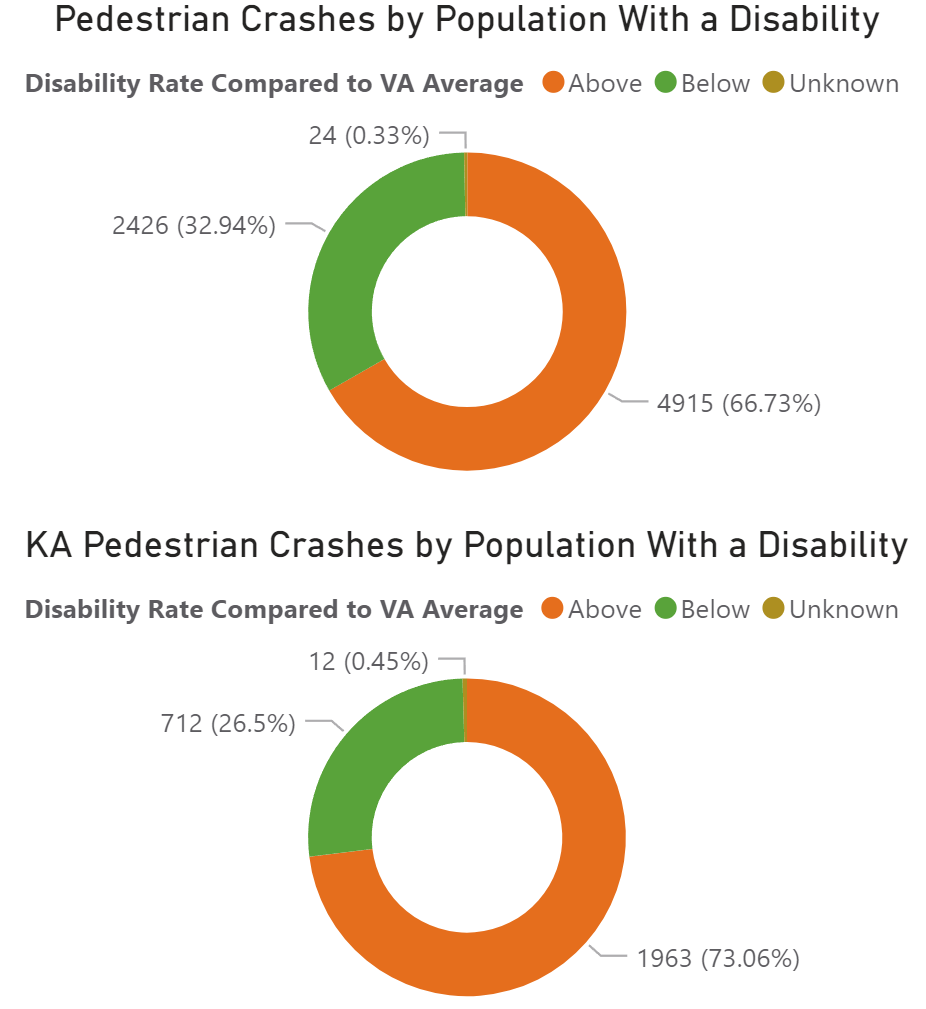 Pedestrian crashes were 2 times more frequent where the relative percentage of people with disability is above statewide average.

F+SI pedestrian crashes were 3 times more frequent in areas where the relative percentage of people with disability is above statewide average.

Overall, pedestrian crashes are over-represented in areas with higher disability rate.
F+SI
Population with Disability is defined as the percentage of persons in an area (Census tract) with a disability. Crashes in each Census tract are assessed by whether the Census tract is above or below the statewide percentage of population with a disability.
17
Virginia Department of Transportation
Tools: Pedestrian and Bicyclist Safety Action Plan
Predictive geospatial analysis to determine which road segments have the greatest propensity and risk for VRU travel (bicyclists were added in Version 3)
Focus on VRU safety with VDOT Policy Recommendations
VRU safety infrastructure countermeasure toolbox
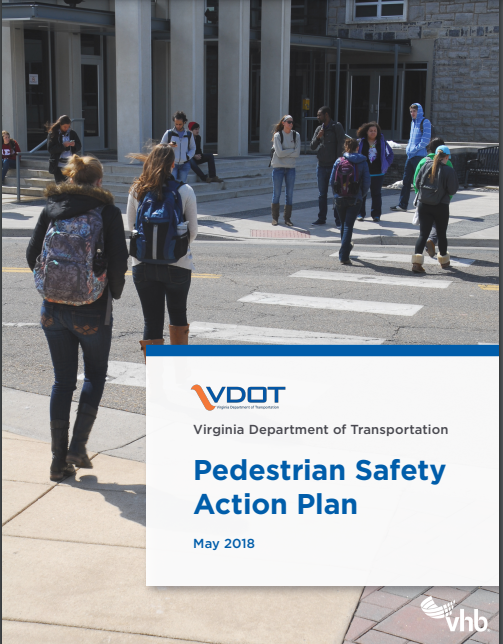 2019 National Roadway Safety Award
18
Virginia Department of Transportation
Tools: PBSAP - Priority Corridor Criteria
Annual average daily traffic (AADT)
Road geometry (# lanes)
Posted speed limit
VRU crash history
Zero-vehicle households
Health Opportunity Index (HOI)
Population density
Employment density
Transit access
Proximity to parks and schools
19
Virginia Department of Transportation
Tools: PBSAP Statewide Top Priority Corridors Map
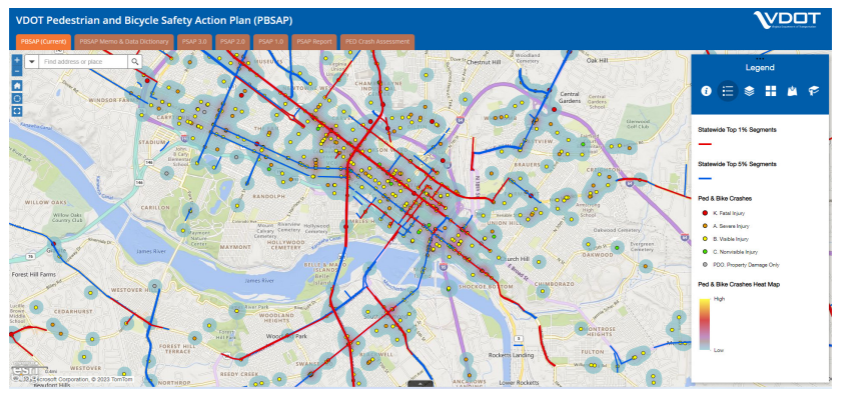 Used to define VTrans VRU needs for SMART SCALE projects
Used to prioritize VRU Safety Improvement Program
20
Virginia Department of Transportation
Virginia Highway Safety Improvement ProgramInvestment Strategy
Focus on severe crashes dispersed over road network (top 1% of PBSAP)

Apply low-cost countermeasures

Wider benefit with more targeted return on investment
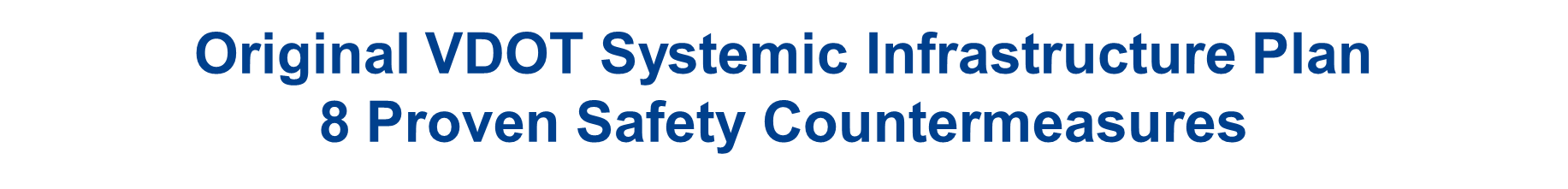 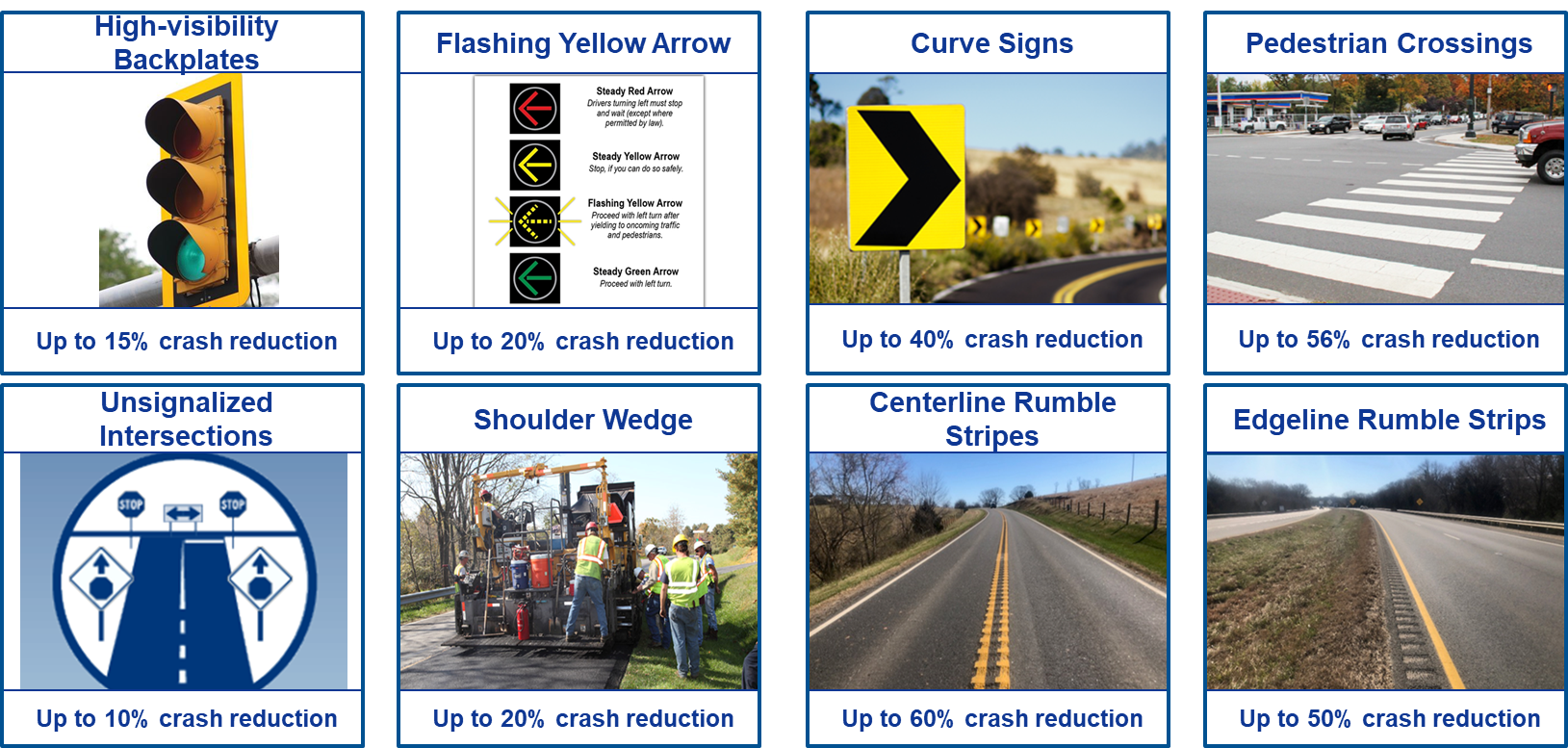 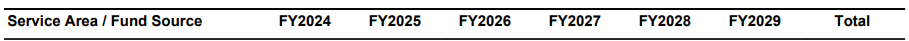 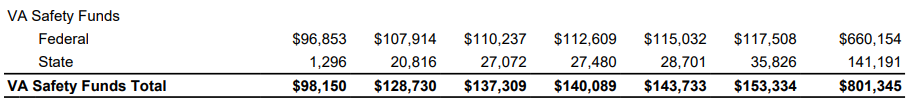 21
Virginia Department of Transportation
HSIP Pedestrian Safety Infrastructure Projects
Fall 2019 – Systemic Pedestrian Crossings, Phase 1
$34 million approved for pedestrian crossings at traffic signals 
2025 completion date 

December 2021 – Systemic Pedestrian Crossings, Phase 2
$20 million for up to 200 crossings
2028 completion date

February 2023 – Locality Systemic Funding
Pedestrian projects ~$40M
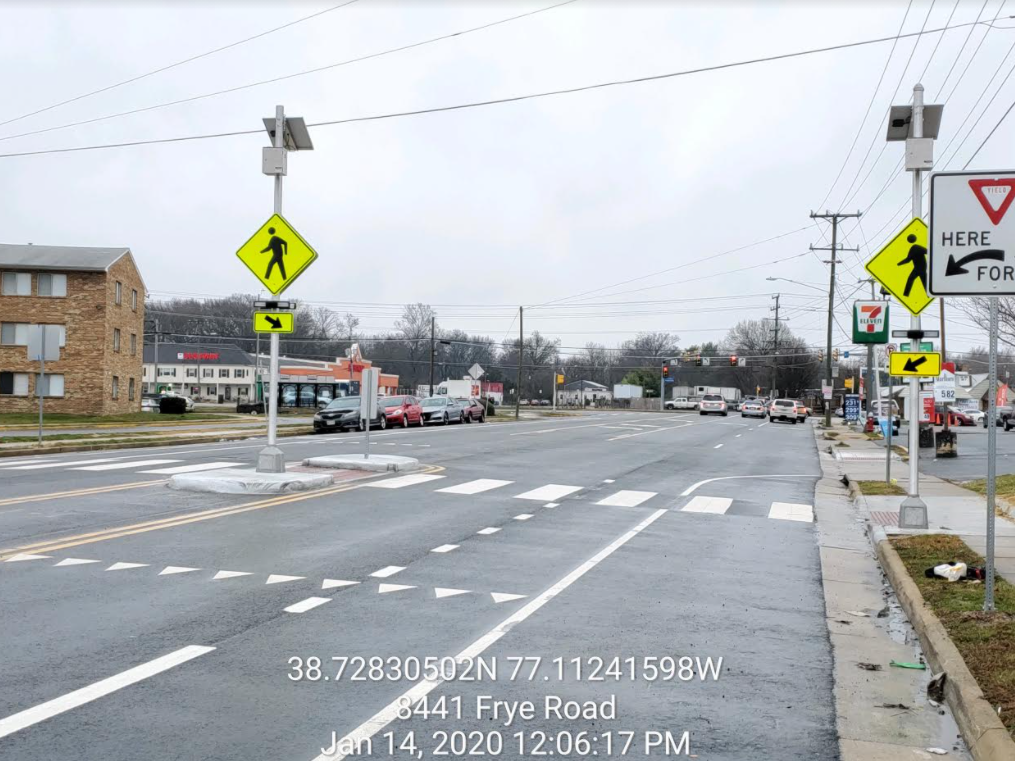 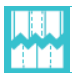 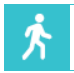 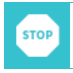 22
Virginia Department of Transportation
[Speaker Notes: DMV receives $10M per year is state safety funds, split as follows:
$3.4M Occupant Protection
$2.4M Impaired Driving
$3.0M Speeding
$1.2M VRU]
HSIP Pedestrian Crossing Systemic Plan
Northern Virginia District
PSAP V3 Top Priority CorridorsNorthern Virginia District
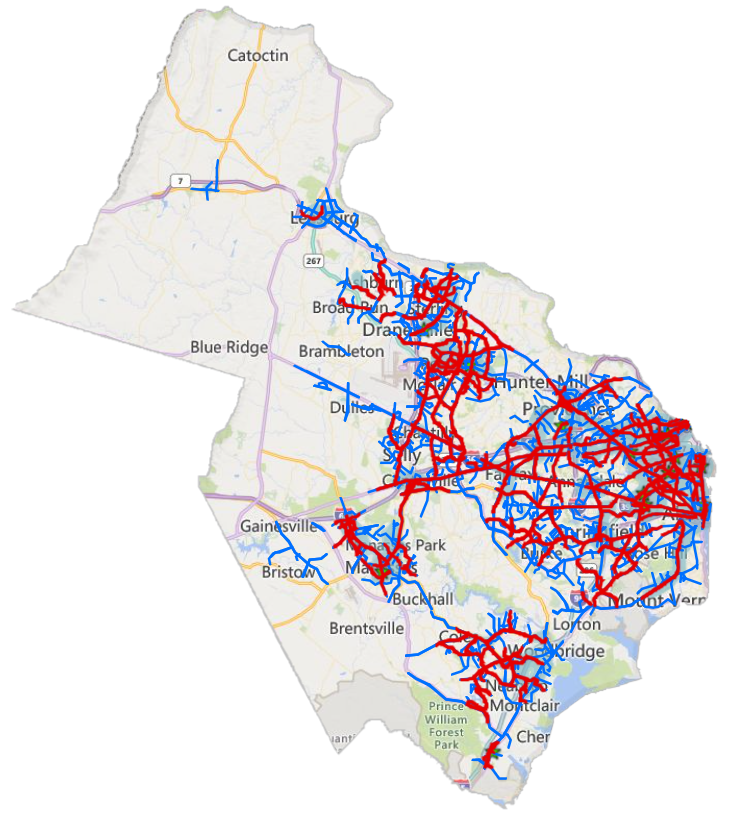 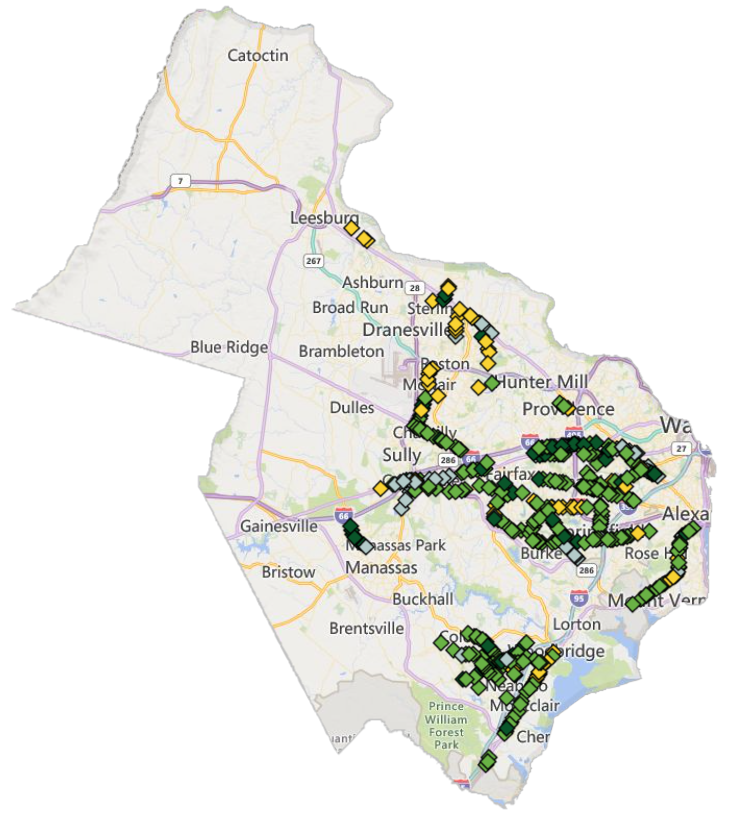 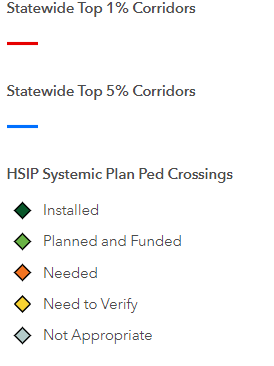 23
Virginia Department of Transportation
Example Safety Improvements
Mid-block Pedestrian Hybrid Beacon - 
Serving school area and bus stops
Mid-block Rapid Flashing Beacon - 
With bicycle lanes serving homes near US1
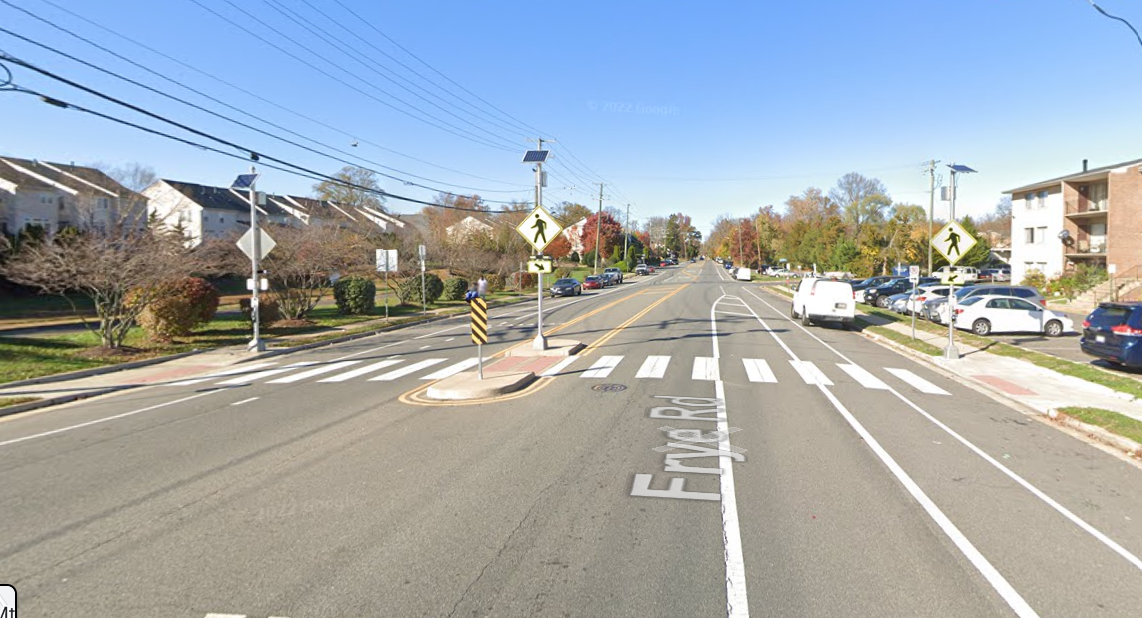 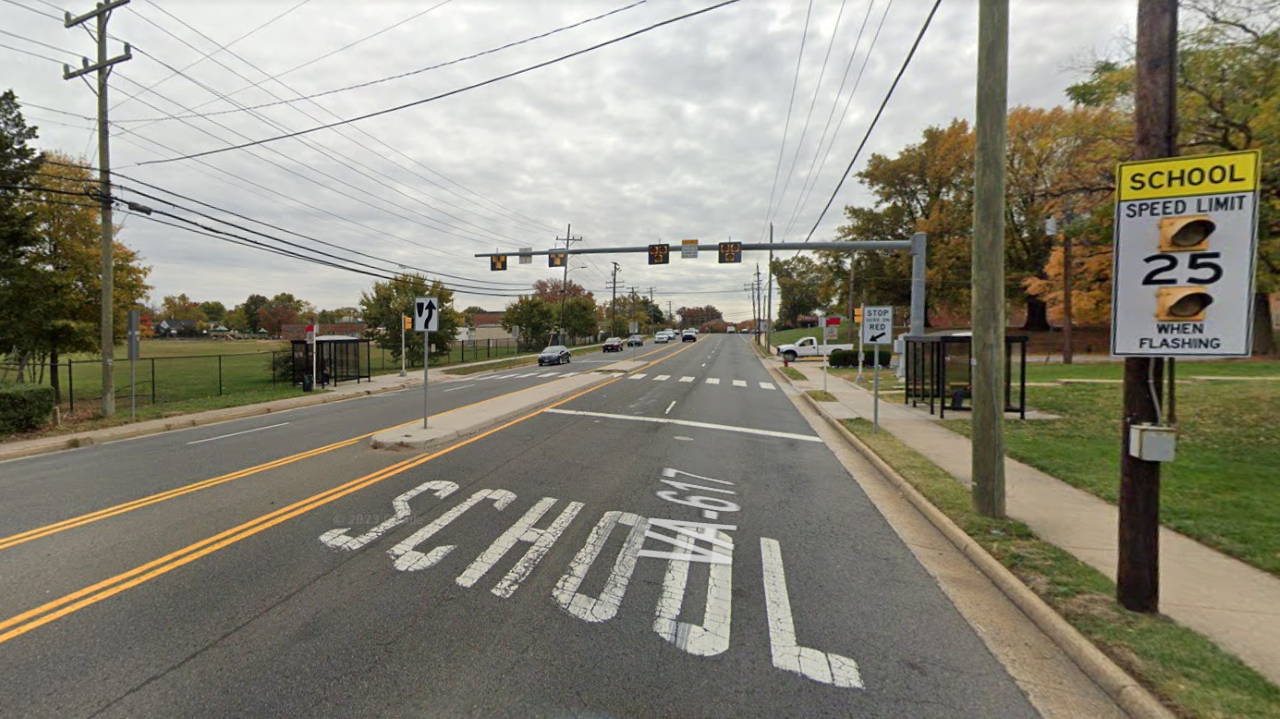 24
Virginia Department of Transportation
Example Richmond Improvements
10+ Miles of Road Reconfigurations - 
With bicycle lanes on 3 corridors
Pedestrian Signals and ADA Features
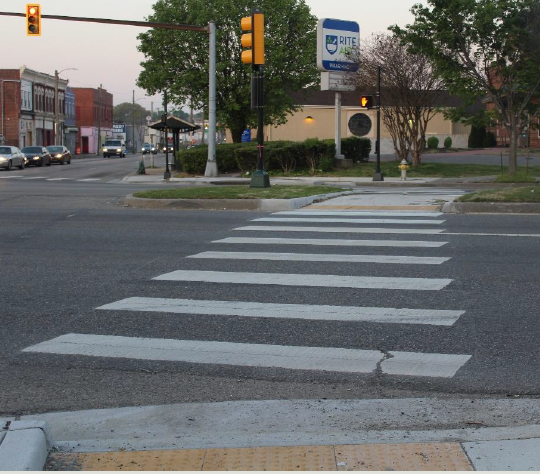 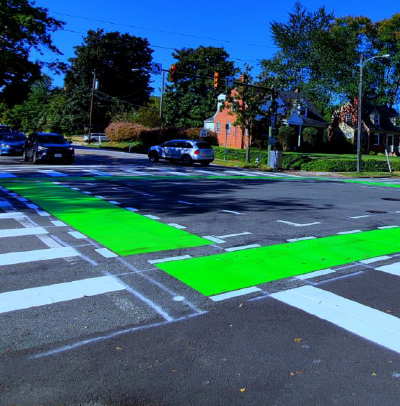 25
Virginia Department of Transportation
Questions and Discussion
Stephen.Read@vdot.virginia.gov
26
Virginia Department of Transportation